ΟΓΚΟΣ
Μονάδες μέτρησης όγκου
1 m3  = κυβικό  μέτρο
1 m3  = κυβικό  μέτρο  είναι ο χώρος που «πιάνει»  ένας  κύβος  που όλες  οι ακμές του είναι  1m (1μέτρο)
1m
1m
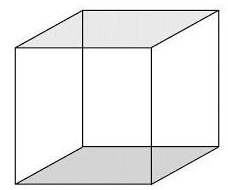 1m
1m
1m
1m
ΠΥΚΝΟΤΗΤΑ
Σώμα   Β
Σώμα     Α
Παρατηρώ ότι το σώμα Β έχει μεγαλύτερη πυκνότητα από το σώμα Α………
Γιατί  το σώμα Β έχει περισσότερη υλη στον ίδιο χώρο από το σώμα Α………
ΠΥΚΝΟΤΗΤΑ
Για να βρω την πυκνότητα ενός σώματος  (γης, γάτας,  πέτρας…. κ.α) ακολουθώ τα παρακάτω βήματα:
1.
Μετράω την μάζα του σώματος  (π.χ. το σώμα έχει μάζα 10kg)………
2.
Μετράω τον  όγκο  του σώματος  (π.χ. το σώμα έχει όγκο 2 m3)………
3.
Διαιρώ την μάζα του σώματος (10kg) με τον όγκο του (2 m3)……και ο αριθμός που βρίσκω είναι η πυκνότητα του σώματος…
m
μάζα
Πυκνότητα    =
ρ    =
V
όγκος
Αρχή του Αρχιμήδη
Το κουτί θα πάρει την θέση του υγρού που υπήρχε εκεί, και θα εκτοπίσει (= θα διώξει)μια ποσότητα νερού.
Αν βάλω μέσα σε υγρό ένα σώμα που έχει ορισμένο όγκο (π.χ. 5 m3)  τότε το υγρό που θα φύγει (θα εκτοπιστεί) για να πάρει τη θέση του το σώμα,  θα έχει όγκο ίσο  με τον όγκο του σώματος που βάλαμε μέσα στο υγρό.
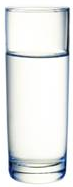 Το υγρό που εκτοπίστηκε από το κουτί θα έχει όγκο 5 m3.
5 m3
Στο κόκκινο κουτί ασκείται μόνο η δύναμη του βάρους (w)  που ασκεί η γη στο κουτί.
w
ΑΝΩΣΗ
Τι θα συμβεί αν βάλω μέσα στο δοχείο με το νερό το κόκκινο κουτί;
Το κουτί θα πάρει την θέση του νερού που υπήρχε εκεί, και θα εκτοπίσει μια ποσότητα νερού.
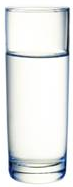 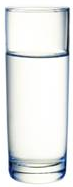 ΑΝΩΣΗ
Τι θα συμβεί στο κουτί αν το βάλω μέσα στο δοχείο με το νερό;
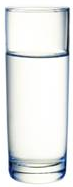 Α
w
w
ΑΝΩΣΗ
Τι θα συμβεί στο κουτί αν το βάλω μέσα στο δοχείο με το νερό;
Αν βάλω το κόκκινο κουτί μέσα στο νερό τότε θα ασκηθεί από το νερό στο κουτί μια δύναμη προς τα πάνω.

 Αυτή την δύναμη την ονομάζουμε άνωση (Α)
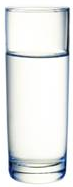 Α
Άρα όταν το κουτί βρίσκεται μέσα στο νερό, τότε στο κουτί  θα ασκείται  και η δύναμη του βάρους (w)  από τη γη , και η δύναμη της άνωσης (Α) από το νερό….
w
ΑΝΩΣΗ
Γενικά, αν ένα σώμα (στερεό, υγρό ή αέριο) βρίσκεται μέσα σε υγρό ή σε αέριο, τότε σε αυτό το σώμα θα ασκείται μια δύναμη προς τα πάνω την οποία δύναμη ονομάζουμε άνωση (Α). 

Η άνωση  είναι ίση με τη δύναμη του βάρους που ασκείται στο υγρό  (ή στο αέριο) από την Γή, την θέση του οποίου έχει πάρει το σώμα.
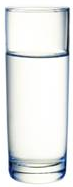 Α
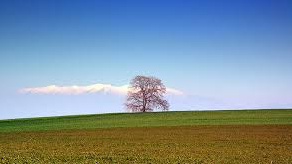 Α
ΑΝΩΣΗ
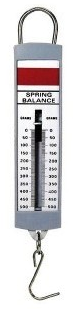 Δυναμόμετρο: με αυτό μετράμε τις δυνάμεις που ασκούνται σε ένα σώμα…
Μέσα στο δυναμόμετρο υπάρχει ένα ελατήριο
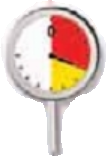 Δυναμόμετρο
ΑΝΩΣΗ
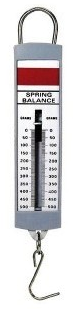 Το δυναμόμετρο μετράει  την δύναμη που ασκεί το δυναμόμετρο στο κουτί.
 (Γενικά τα δυναμόμετρα δείχνουν τη δύναμη,  που αντιστοιχεί στην τάση του νήματος από το οποίο είναι κρεμασμένο το σώμα)
40N
Το κουτί είναι έξω από υγρό  και ισορροπεί , άρα η δύναμη (τάση νήματος) που θα δείξει το δυναμόμετρο, θα είναι ίση με το βάρος του κουτιού.
wφ
Wφ  είναι η δύναμη που ασκεί το δυναμόμετρο στο κουτί, (π.χ  Wφ  =40Ν)
w
W είναι η βαρυτική δύναμη που ασκεί η γη στο κουτί
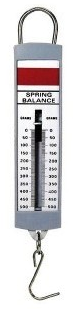 ΑΝΩΣΗ
Στη συνέχεια βάζω το ίδιο κουτί που ισορροπεί, μέσα σε υγρό, και παρατηρώ ότι το δυναμόμετρο μετράει λιγότερη δύναμη  (W ’φ  )….
30N
Μέσα στο νερό το κουτί δέχεται και την δύναμη της άνωσης Α, και αφού το κουτί ισορροπεί  θα ισχύει
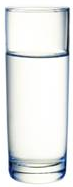 =>
W ’φ  + Α =W
W ’φ    =  W   -Α
W΄φ
Α
w
Άρα η δύναμη W ’φ που δείχνει το δυναμόμετρο τώρα είναι μικρότερη….
ΑΝΩΣΗ
Η Δύναμη της άνωσης που ασκείται σε ένα σώμα το οποίο  βρίσκεται  ολόκληρο  (ή ένα μέρος του σώματος) μέσα σε υγρό ή αέριο, εξαρτάται από :
Τον όγκο του σώματος που είναι βυθισμένο στο ρευστό (υγρό, αέριο)

Τον όγκο  του  ρευστού που εκτοπίστηκε  ( προσοχή! Ο όγκος του ρευστού  που εκτοπίζεται είναι ίσος με τον όγκο του βυθισμένου σώματος).

Από την μάζα του  ρευστού που εκτοπίστηκε για να πάρει την θέση του το σώμα

Από την δύναμη του  βάρους που ασκείται στο ρευστό που εκτοπίστηκε για να πάρει την θέση του το σώμα.

Από την πυκνότητα του ρευστού.

Από την απόσταση του ρευστού από την   επιφάνεια της  γης
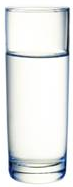 Α
ΑΝΩΣΗ
Η Δύναμη της άνωσης που ασκείται σε ένα σώμα το οποίο  βρίσκεται  ολόκληρο  (ή ένα μέρος του σώματος) μέσα σε υγρό ή αέριο, δεν εξαρτάται από :
Την  μάζα του σώματος που είναι βυθισμένο στο ρευστό (υγρό, αέριο)


Την  πυκνότητα του σώματος που είναι βυθισμένο στο ρευστό (υγρό, αέριο)

Το σχήμα  του σώματος που είναι βυθισμένο στο ρευστό (υγρό, αέριο)



Από την δύναμη του  βάρους που ασκείται στο σώμα  που είναι βυθισμένο.
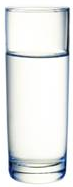 Α
ΑΝΩΣΗ
A  =  άνωση
Α = w
w  =  βαρυτική δύναμη που ασκείται από τη γη στο υγρό (ή το αέριο) που εκτοπίστηκε
Α = m . g
m  =  μάζα υγρού που εκτοπίστηκε
Α = ρ . g . V
g  =  επιτάχυνση βαρύτητας
V   =  όγκος βυθισμένου σώματος ή όγκος ρευστού που εκτοπίστηκε.
ρ   =  πυκνότητα υγρού που εκτοπίστηκε
ΑΝΩΣΗ
Άσκηση  1
Νερό έχει πυκνότητα  1 kg / m3  ,  πόση άνωση θα ασκείται σε σώμα με όγκο 4m3 ;
m
g
= 9,8
s2
Λύση
Δεδομένα
V= 4m3      g=9,8m/s2           p=1 kg / m3
Ζητούμενα
Α
=>
Α  = ρ . g . V
Α  = 1 .9,8. 4
=>
Α  = 39,2 Ν
ΑΝΩΣΗ
Άσκηση  2
Ένα κουτί βρίσκεται μέσα σε υγρό, κι δέχεται άνωση από το υγρό 20Ν, αν η   πυκνότητα του υγρού είναι  0,5  kg / m3  ,  πόσος είναι ο όγκος του κουτιού;
m
g
= 9,8
s2
Λύση
Δεδομένα
A=20N    g=9,8m/s2           p=0,5 kg / m3
Ζητούμενα
V
Πρώτα θα λύσω την εξίσωση ως προς V
ρ . g .  V
A
A
V
A = ρ . g .  V
=>
=>
=
=
ρ . g
ρ . g
ρ . g
20
ή
A
=
=>
V
=>
V =4,08m3
=
V
0,5 . 9,8
ρ . g